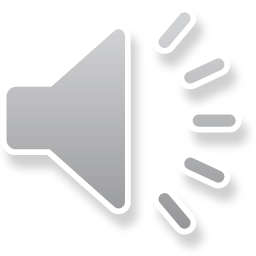 Foundations of Biblical Prophecy
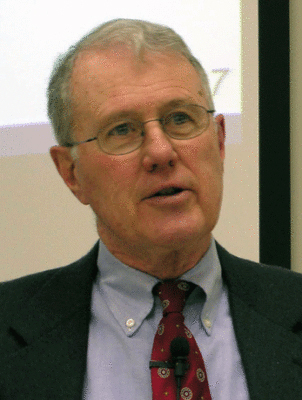 Lecture 22:  Amos 9:11-15Final Lecture
Dr. Robert Vannoy
ReNarrated by Ted Hildebrandt© 2023  Robert Vannoy & Ted Hildebrandt
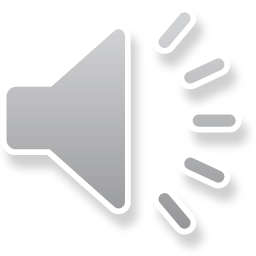 Foundations of Biblical Prophecy
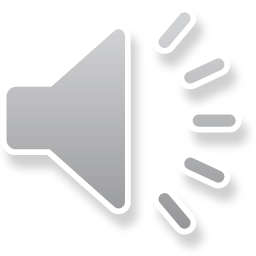 Amos 9:11-15  Promise of Future Blessing
1.  Authenticity
2.  Questions on Interpreting Amos 9:11-15 
Amos 9:11-15 and Acts 15:12-19 
Amillennial Viewpoint
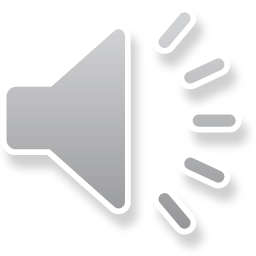 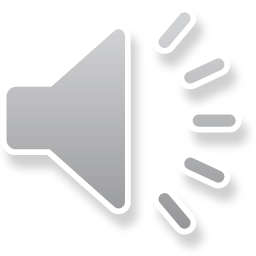 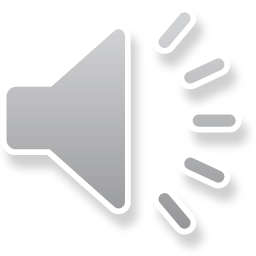 Foundations of Biblical Prophecy
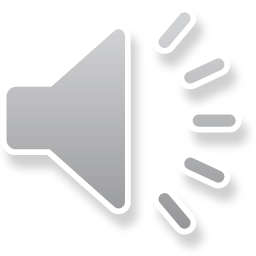 Interpreting Amos 9:11-15
1.  Amos 9:12 
       Darash (seek) LXX & DSS or Yarash (possess) MT
2.  Amos 9:12 Quoted in Acts 15 – Citation not necessarily Fulfillment
3.  Amos 9:11 in Acts 15
Conclusion
Implications for Amos 9:11 and 9:13-15
Amos 9:13-15
Vannoy’s Suggestion
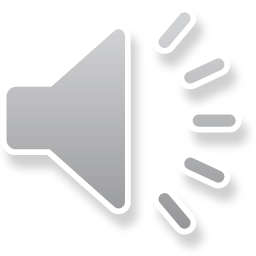 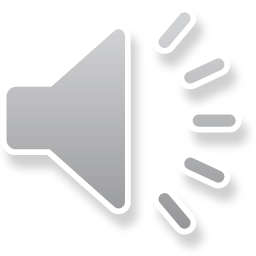 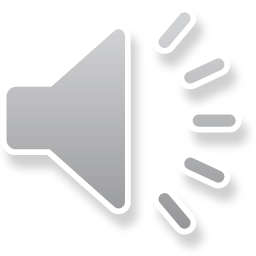 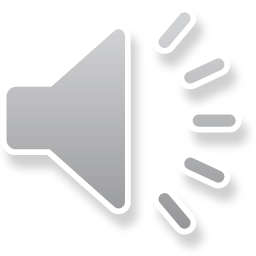 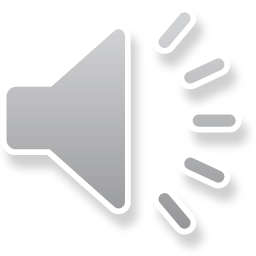 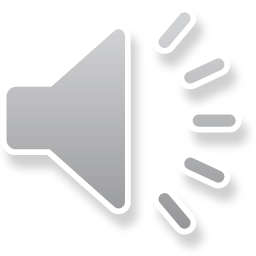 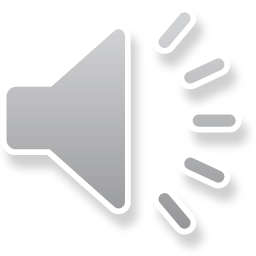 Foundations of Biblical Prophecy
Video based on audio from Dr. Vannoy’s class at Biblical Theological Seminary. It was renarrated because the original audio was scratchy and it was turned into video by Ted Hildebrandt for Biblicalelearning.org.